Η οικονομική ζωή κατά την περίοδο 1922 - 1936
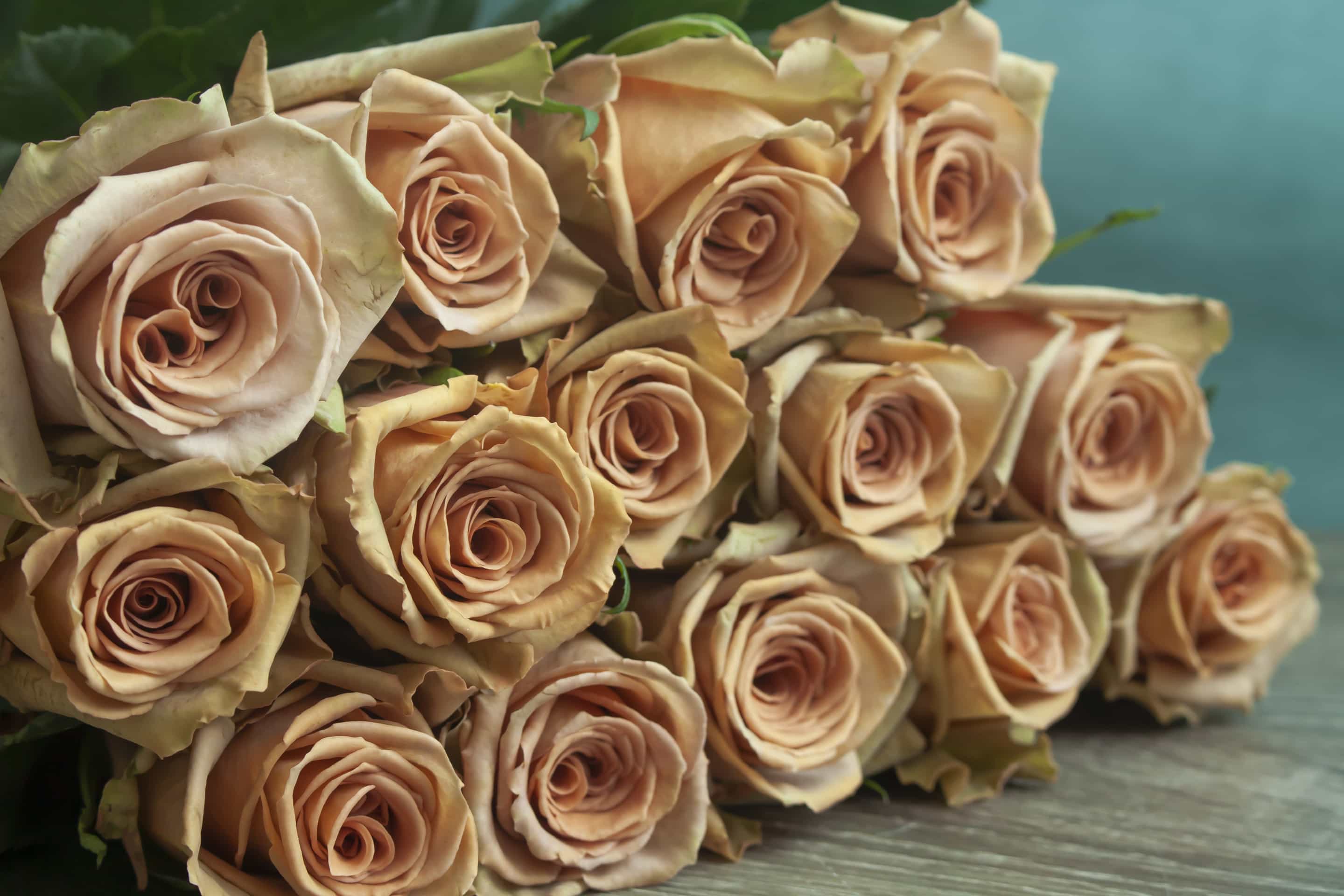 Η καταστροφή του 1922 μετέβαλε τα δεδομένα της ελληνικής κοινωνίας…
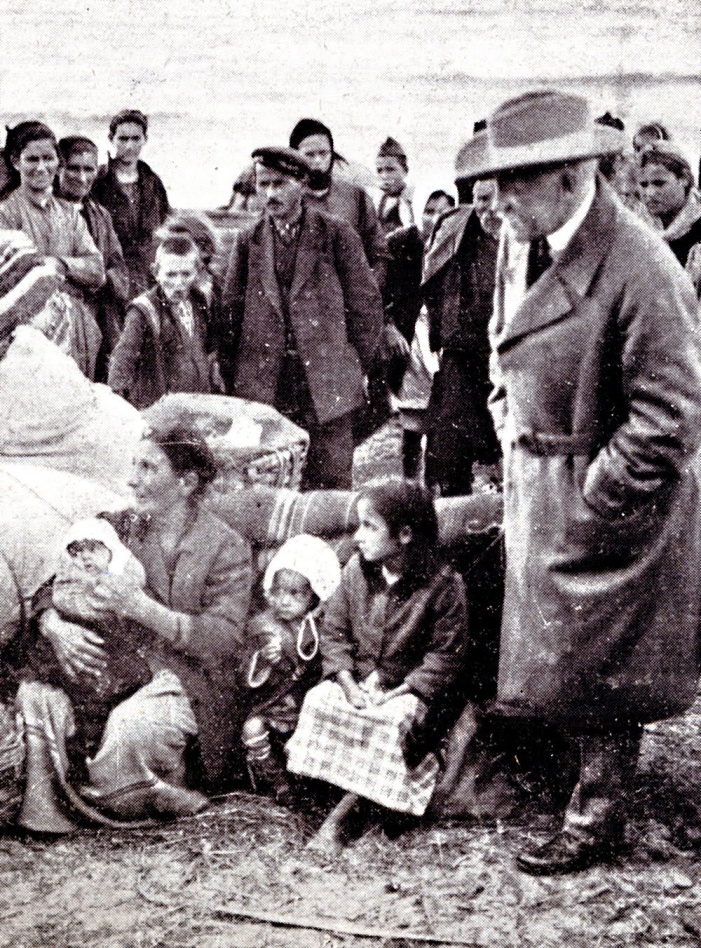 Παραλία Ραιδεστού 1922
Πρόσφυγες περιμένουν να αποβιβαστούν στα πλοία 
για την Ελλάδα
Παραμυθιά 1922
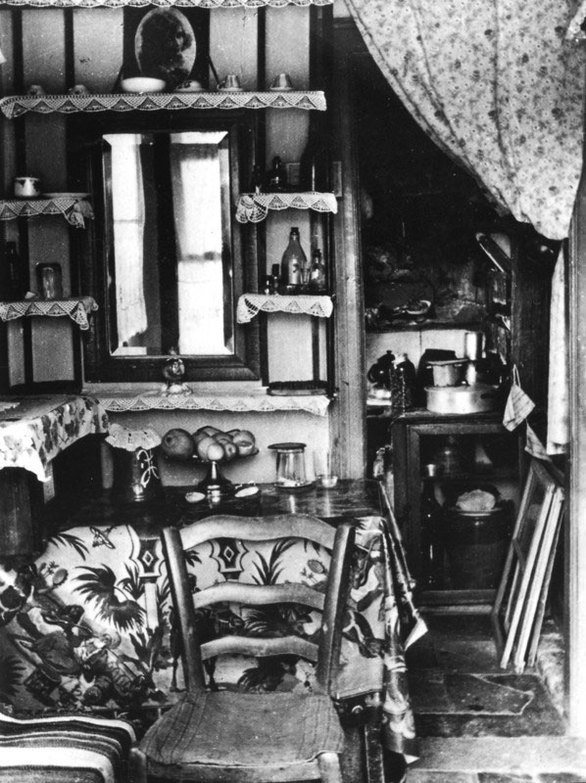 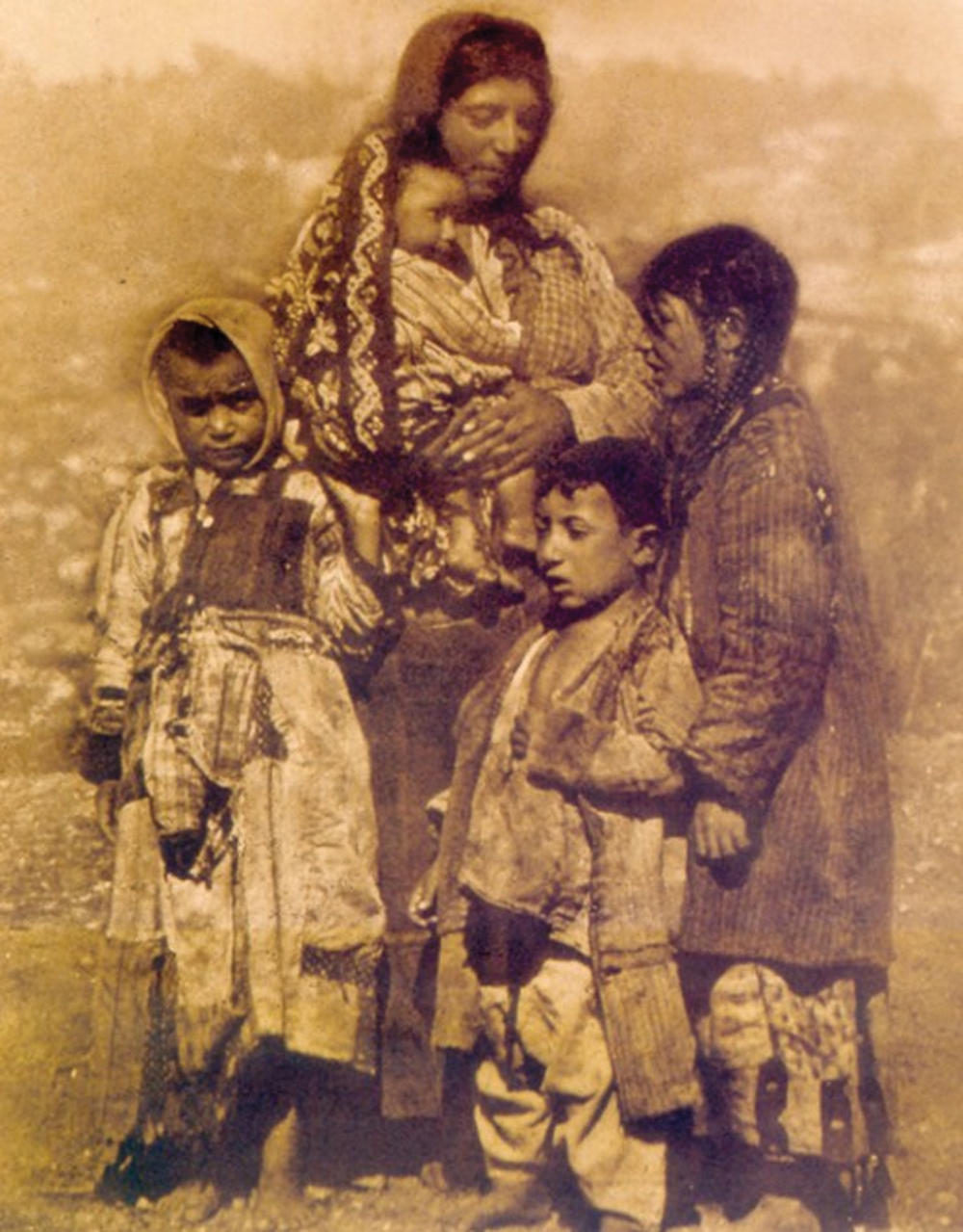 Η κεντρική παράμετρος ήταν 
η άφιξη και η αποκατάσταση 
του μεγάλου ρεύματος 
των προσφύγων
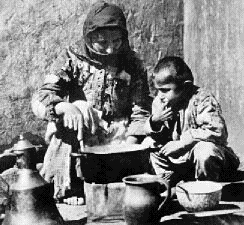 Η άφιξη των προσφύγων λειτούργησε 
ως καταλύτης 
στη δυναμική της ελληνικής κοινωνίας
1.230.000  Έλληνες Χριστιανοί
45.000 Αρμένιοι πρόσφυγες 
ήρθαν στην Ελλάδα
610.000 μουσουλμάνοι έφυγαν 
από την Ελλάδα για την Τουρκία
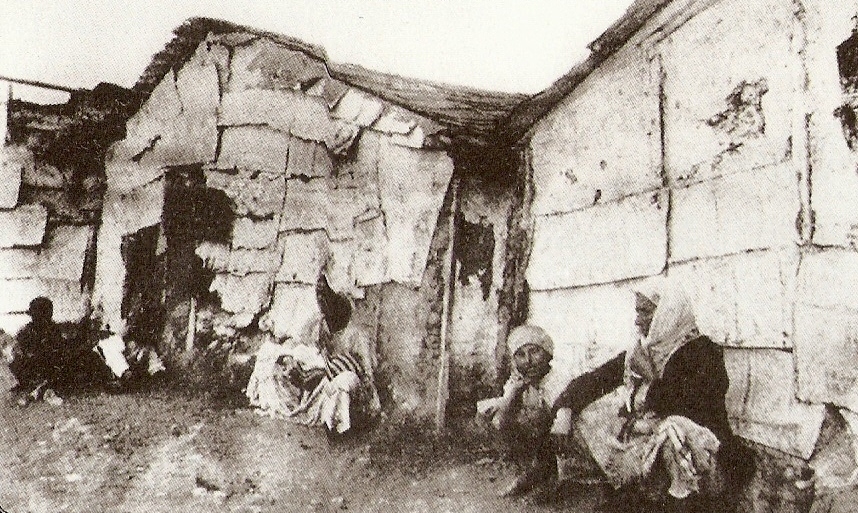 1923, 1924  οι θάνατοι από φυματίωση και ελονοσία πολλαπλασιάστηκαν
Ο κρατικός μηχανισμός αξιοποίησε το μόνο κεφάλαιο που ουσιαστικά διέθετε: 
τις μουσουλμανικές περιουσίες 
που υπολογίζονταν σε 
πέντε με δέκα εκατομμύρια δραχμές
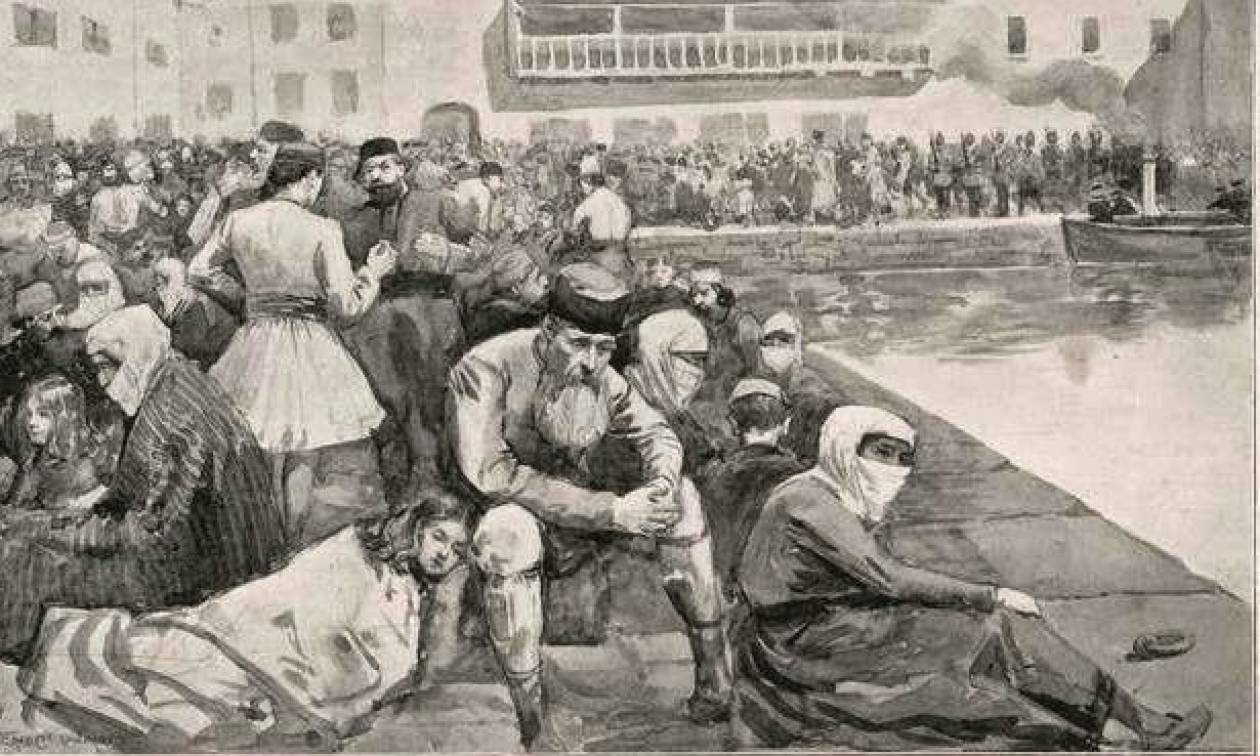 Ταυτόχρονα η εξωτερική βοήθεια 
λειτούργησε συμπληρωματικά 
με τον πιο αποτελεσματικό τρόπο.
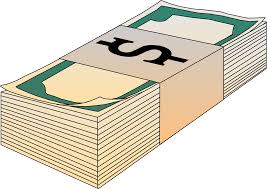 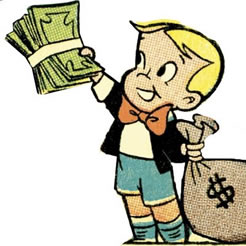